Brain Computer Interfaces: Digital Signal Processing of Steady-State Visually Evoked Potentials
Ian Linsmeier & Ahmed Saif
ECE630
Brain Computer Interface (BCI)
Vialatte et al. Prog Neurobiol. 2010, 90(4).
[Speaker Notes: Typical User Interface – physical inputs transduced into digital signals to interpret user intention
BCI – Electrical activity in the brain is transduced into digital signals to interpret user intention. There is no physical input required for BCIs.

Typical Interface with electronics:
Peripheral hardware device
User performs a physical action on the peripheral hardware
The physical action is transduced by hardware device and converted to a digital input
The digital input is interpreted by the computer and, if valid, executes the command
The computer will give the user visual feedback
EX: User physically moves mouse to direct the onscreen cursor. The user clicks an onscreen object, such as an desktop application shortcut, and the computer opens the selected application.

Brain-Computer Interface:
No peripheral hardware for the user to interact with 
Instead, BCI measures the electrical activity within the users brain (EEG)
BCI is programmed to recognize certain brain activation patterns
BCI is preprogrammed or learns to associate certain activation patterns with an executable command
When the BCI recognizes a particular activation pattern, it executes the associated command
Again, visual feedback is provided to the user to confirm the correctly executed command
Therefore, the user can make decisions modulating their thoughts, such as thinking of particular idea or action
Conversely, systems can be designed to stimulate electrical activity within the user’s brain – in this case the activated pattern has particular characteristics that are conserved from person to person and can be measure relaibly]
Dependent vs Independent BCIs
Dependent BCI – System is dependent upon a minimal level of neuromuscular control by the user
Independent BCI – System is independent of neuromuscular control by the user (not necessary)
[Speaker Notes: The most commonly used dependent BCI measures steady state visually evoked potentials. 

Dependent
Ex: Gazing at a particular flashing number on the screen of many numbers

Independent
Ex: The user thinks of the number and the system can recognize the thought pattern.]
Steady State Visually Evoked Potential-Brain Computer Interface (SSVEP-BCI) System Overview
Repetitive Visual Stimulus (RVS)
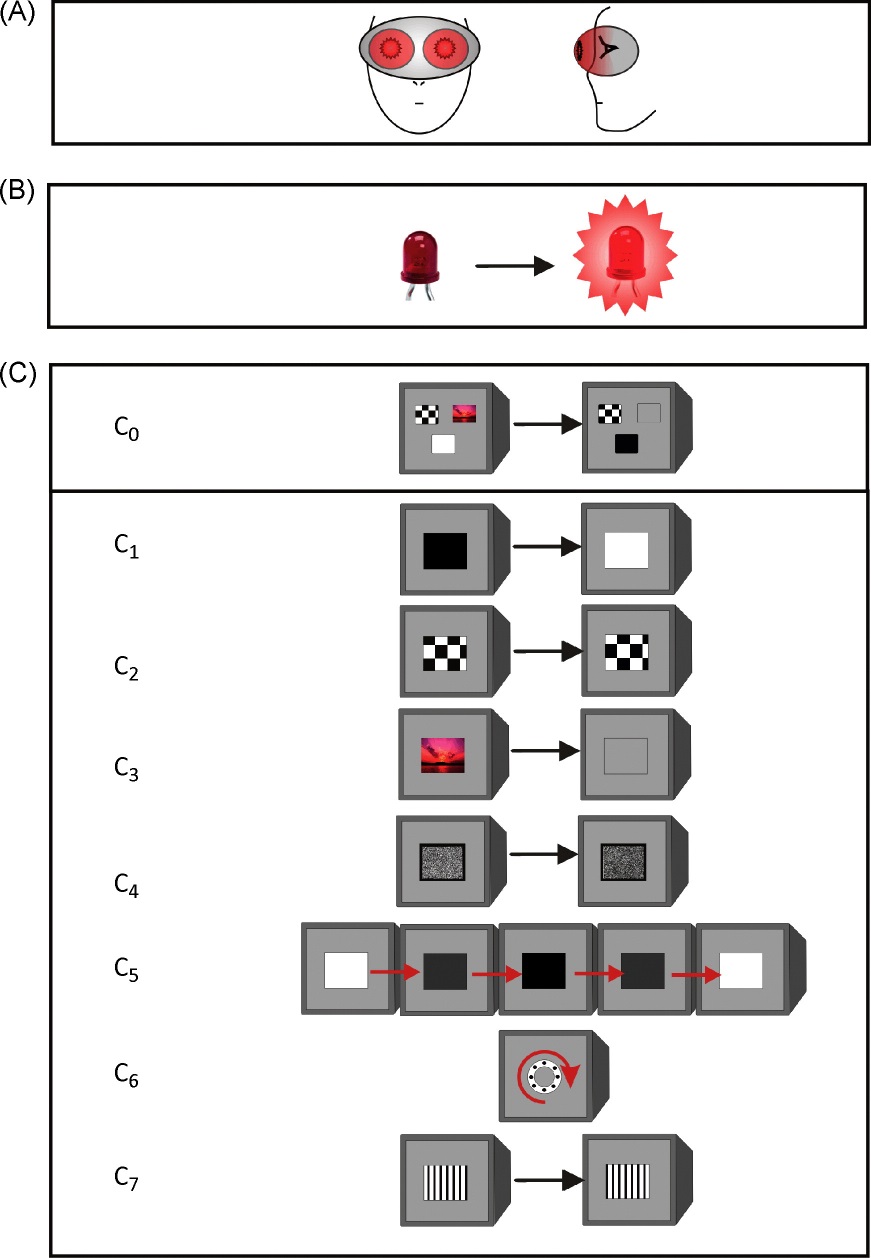 Flickering LED
(Simple Flicker)
Vialatte et al. Prog Neurobiol. 2010, 90(4).
[Speaker Notes: RVS = stimulatory patterns 
Complex RVS = rapidly changing visual pattern
Higher SNR ratio
Simple RVS = flashing light or simple graphic 
Easier to implement
Can utilize more of them
RVS fundamental frequency induces SSVEP with same fundamental frequency
Each RVS correspond to a single user option
The more RVS’s in a system the more user options that are available to the user]
Steady State Visually Evoked Potential (SSVEP)
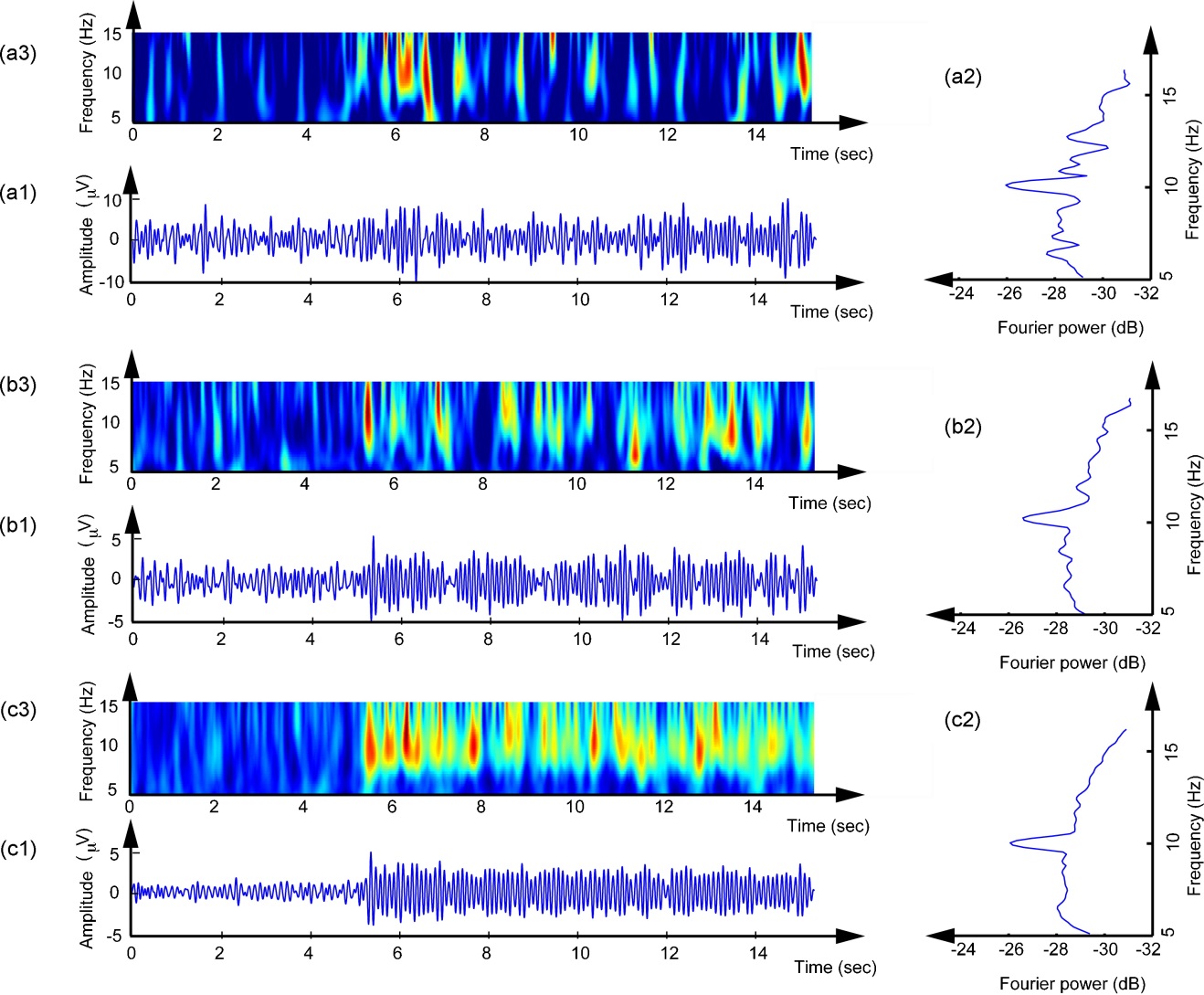 RVS frequency→ 10Hz
SSVEP → 10Hz
Vialatte et al. Prog Neurobiol. 2010, 90(4).
[Speaker Notes: Most common signal measured by dependent-BCIs. Measured with EEG
Steady State visually evoked potentials can be reliably induced and measured in the visual cortex of a user’s brain 
SSVEPs are stimulated by exposing the user to one (or more) repetitive visual stimuli (discussed next), which are the stimulatory patterns that I mentioned previously.
These patterns will flash at a particular frequency to induce an SSVEP in the brain at that same fundamental frequency.]
SSVEP-BCI System Components
Vialatte et al. Prog Neurobiol. 2010, 90(4).
[Speaker Notes: User focuses gaze on a particular repetitive visual stimulus, such as a flickering checkerboard pattern. Each repetitive visual stimulus will induce steady state visually evoked potential in the user’s brain with the same fundamental frequency as the excitatory RVS. An EEG measures the brain signals in real time and relays these signals to the computer for SSVEP detection and classification. By matching the SSVEP signals to their excitatory repetitive visual stimulus, the BCI system can infer the user’s intentions.


How do BCI systems work?
In the Diagram above, the user has two options: she can toggle a switch on or off
Certain BCIs are able to interpret her intention simply by recognizing the brain activation patterns that she associates with the concept of “on” or “off”
In the above case, however, the user focuses on one of the two patterns on the screen. Each pattern is associated with one of the two options, and when she focuses on one of the patterns, it will stimulate a brain signal unique to that pattern. Therefore, she can convey her intentions to the BCI system by gazing at a particular pattern.
These brain activation patterns are measured in real time by a measurement device, usually an EEG
The EEG recordings are transferred to the computer system for analysis
The computer is programmed to identify certain brain signals and associate them with user intention.
In the above case, the user focuses on the pattern associated with “on”, which induces a signal in the user’s brain with the same characteristics as the stimulatory pattern
The computer in this system is programmed to recognize the stimulated signal and match it with the one of the possible user options 
Through this process, the system can infer the intention of the user without any physical input


User – brain provides the signal that drives the whole system
Measurement Device – measures electrical activity in the brain
EEG
Computer system – detects, extracts, and analyzes certain activation patterns within the brain
Recognition of preprogrammed or learned patterns communicates the user’s intention to the computer
Translates brain activation patterns into user intention by associating the recognized brain pattern with its corresponding command
Computer executes command or communicates (moving a computer cursor on screen) with additional hardware
Additional Hardware – Often the computer will communicate with another piece of hardware (such as a motorized wheelchair or a drone) to relay their intentions to the terminal device. 
Graphical display that communicates feedback to the user]
Designing a SSVEP-BCI System
SSVEP-BCI Design Parameters
Repetitive Visual Stimuli 
Brain Signal Measurement
SSVEP Detection
SSVEP Classification
3 & 4
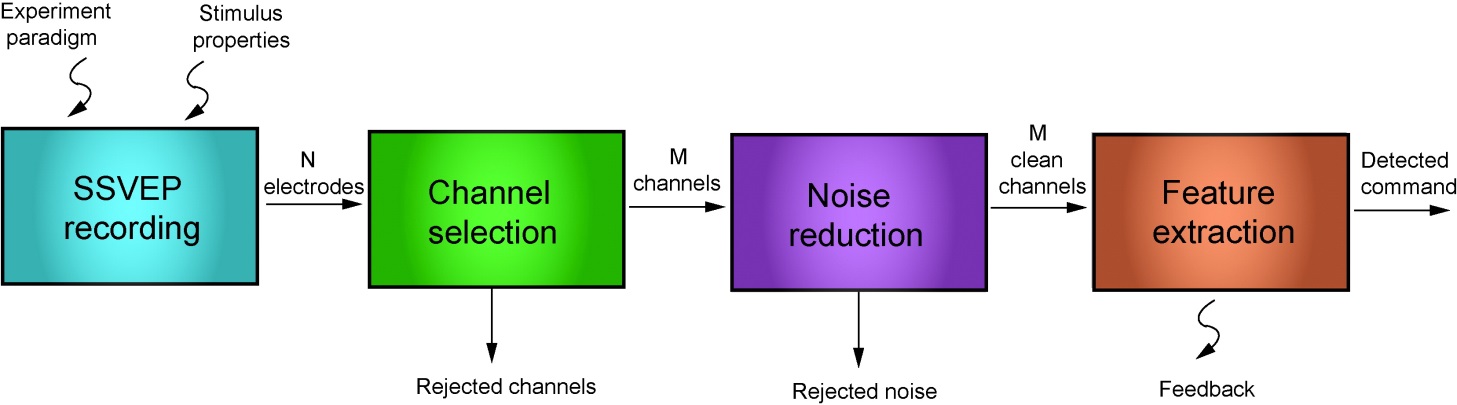 2
1
Vialatte et al. Prog Neurobiol. 2010, 90(4).
[Speaker Notes: Our components effectively become our design parameters when engineering an SSVEP]
RVS Design
1 RVS = 1 User Option

Number of RVS’s
Simple vs. Complex
Frequency Range 
3.5 to 75 Hz
15 Hz is optimal
Vialatte et al. Prog Neurobiol. 2010, 90(4).
[Speaker Notes: Simple vs. complex 
Complex = higher SNR
Simple = can incorporate many more	
Number of RVS’s = number of user options
Frequency Range
Want freqs near 15Hz, retina has highest SNR in this region
Avoid freqs over 30Hz because they are subject to electromyographic (muscle activity) interference
Choose well resolved frequencies (sufficiently spaced apart so its easier to detect and identify the frequency)
Do not choose frequencies that are higher harmonics of other RVS frequencies
(RVS at 7 Hz, do not choose RVS at 14Hz as another RVS)]
Measuring SSVEP
Measurement Location
Visual Cortex
Number of electrodes 
1 or 2 is usually sufficient
Itai et al. EMBC Annual International Conference. 2012.
[Speaker Notes: EEG Electrodes
Measurement Location 
Over the visual cortex of the brain (near the inion region)
Number of electrodes used
Usually 1-2 electrodes is sufficient
Can use more electrodes for sophisticated SSVEP-BCI Systems

SSVEPs contain energy at their fundamental frequency (ff RVS) as well as their higher harmoincs
The largest amount of the energy is often contained at the fundamental frequency]
Two General BCI Paradigms
Small number of user options (≤4) 
Usually employ Complex RVS’s due to higher SNR

Large number of user options (>4)
Usually employ simple RVS’s
[Speaker Notes: Most SSVEP BCI’s use an EEG and take measurements from one or multiple electrodes over the visual cortex (this doesn’t really change the paradigm that one is operating in for SSVEP BCI’s)

However the type and number of RVS’s employed does determine the paradigm of the BCI system, and can be broken down into two general categories:

Paradigm 1:
BCI Systems in this paradigm employ complex RVS’s, which limits the number of total RVS’s that can be feasibly employed to a max of 4. However, since the system uses complex RVS, the SSVEP signals induced in the user’s brain will have a significantly higher SNR and will thus be easier to detect.

Paradigm 2: 
BCI systems in the paradigm can employ any number of user options and are often used when one wants to incorporate 5 or more user options into the system. For these systems, simple RVS’s, such as blinking LEDs, are used because they are easy to implement and array. These LEDs invoke SSVEPs with lower SNRs making them harder to detect

These two paradigms can be further broken down based upon the Digital signal processing framework used to detect and identify measured SSVEPs]
SSVEP Detection Methods
Power Spectral Density (PSD) Analysis
Nonparameteric Methods (Fourier Analysis)
Parametric Methods (AR Modeling) 
Canonical Correlation Analysis (CCA)
Continuous Wavelet Transform (CWT)
[Speaker Notes: Although choosing the appropriate hardware configuration is important when designing SSVEP-BCI systems for certain applications, the performance of a SSVEP-BCIs in either paradigm is primarily dictated by the methods used to perform SSVEP detection. In general, the detection methods take the acquired EEG signals, eliminate noise, extract SSVEP features, and classify the SSVEP using a priori knowledge of the RVS fundamental frequencies. Depending on the application of the system, only certain detection methods will be able to rapidly and accurately identify and match SSVEP signals to their corresponding excitatory RVS. Therefore, the choice of SSVEP detection method may be the most important determinant of a successful SSVEP-BCI system. 

For the remainder of this presentation we will discuss different 

The DSP method used for SSVEP analysis is probably the most important design choice for an engineer designing a SSVEP BCI system.
Certain SSVEP BCI applications would not be possible if the correct detection method isn’t used; therefore, the optimal choice of detection method for any SSVEP-BCI is critical when designing such as system.

Here we will discuss the 3 (or four) most common DSP methods used to detect SSVEP, including:
Both nonparametric and parametric power spectral density analysis
Canonical Correlation Analysis
Continuous Wavelet transform]
Nonparametric PSD Analysis
Bin et al. J. Neural Eng. 2009, 6(4).
[Speaker Notes: Since SSVEPs are periodic, the power spectral density can be used to detect them amongst random EEG signals
Use autocorrelation function of the signal to calculate the power spectral density.
Converts from time domain to an energy distribution in the frequency domain
Can’t perform this calculation in practice. 
Must use estimators:
1.) Averaged Periodogram
2.) AR Modeling]
Periodogram Estimates PSD
Averaged Periodogram
Break down signal into intervals of fixed length and average each interval together
No Averaging → 10 Interval Average → 20 Interval Average
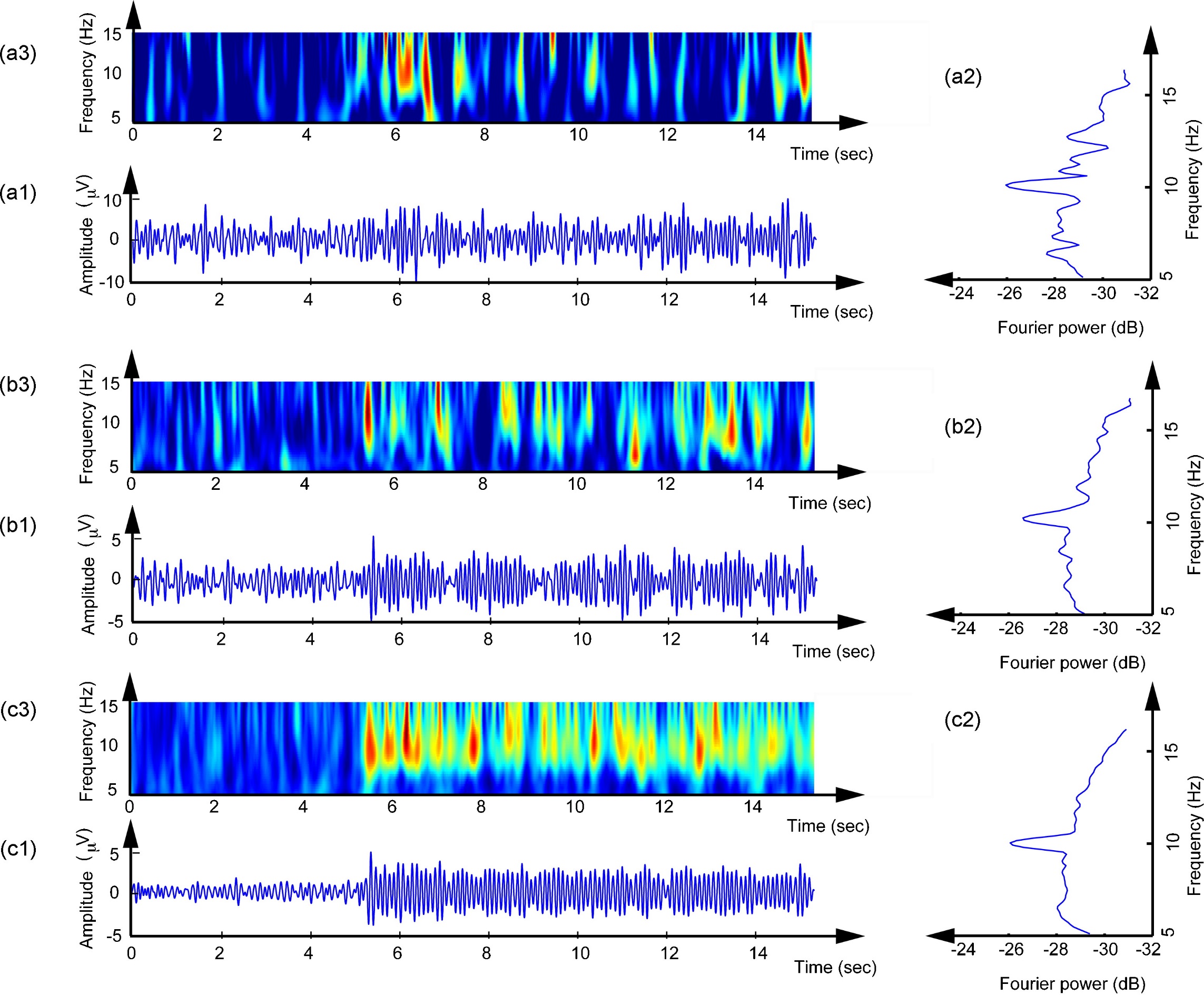 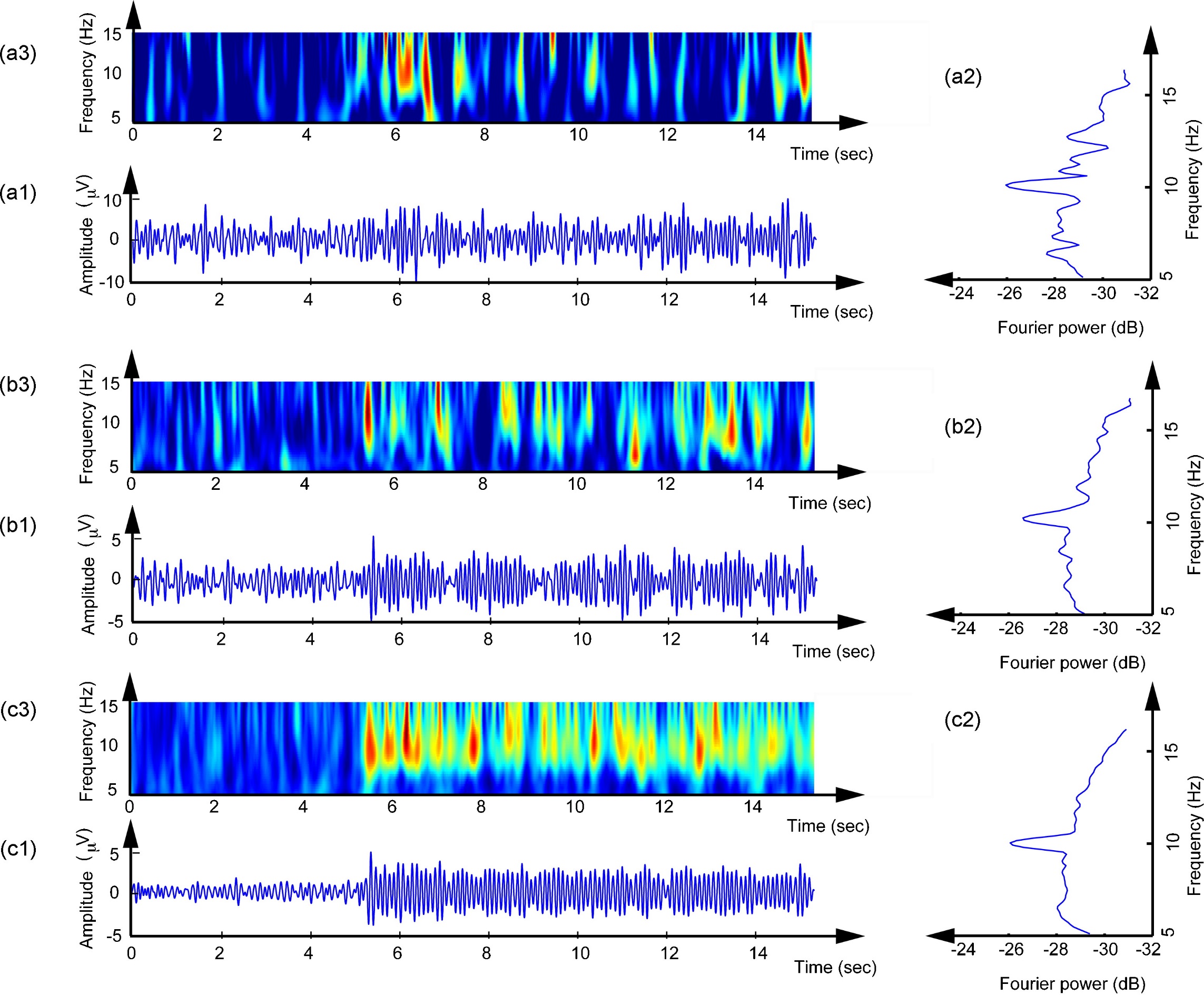 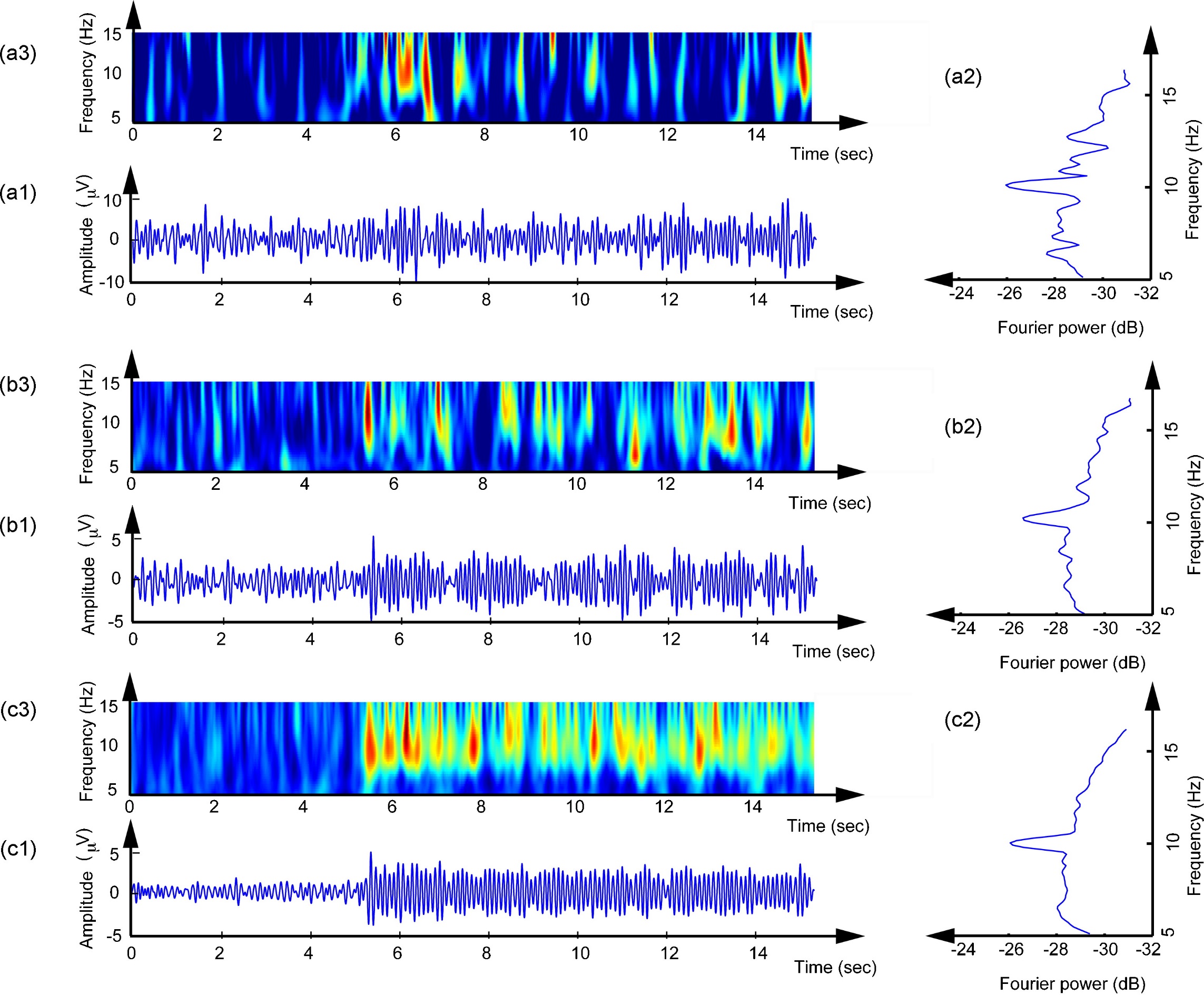 Vialatte et al. Prog Neurobiol. 2010, 90(4).
[Speaker Notes: Decreases Variance of the signal at the cost of resolution. 
This is fine for SSVEP signal detection since the resolution between the signals is determined by our choice of RVS fundamental frequencies]
Parametric PSD Analysis
Parametric Models:
Moving Average (MA) – All Zeros
Autoregressive (AR) – All Pole
Autoregressive Moving Average (ARMA) – Poles and Zeros
Smondrk et al. IEEE. 2013.
[Speaker Notes: We know that the output power spectrum for an LTI system is product of the input power spectrum and the magnitude squared of the frequency response for the LTI system. Since the power spectrum for white noise is constant, we can represent various spectra by altering the frequency response of the LTI system; this can be performed by iteratively adjusting the model parameters until the output of the LTI system describes the random signal of interest.]
AR Modeling of SSVEP Signals
Caclulate ak coefficients using the Yule Walker Equations:
http://paulbourke.net/miscellaneous/ar/
[Speaker Notes: Use the AR Model to match signals behavior as closely as possible

We can achieve increased resolution using AR models as compared to the nonparametric methods. 
Additionally, a much smaller signal length can be used to generate a PSD estimate of the signal. 
However, AR modeling suffers from incorrect model approximations that can lead to large deviations from the signals true behavior.]
Canonical Correlation Analysis (CCA)
Lin et al. IEEE Trans. Biomed. Eng. 2007, 54(6)
Continuous Wavelet Transform (CWT)
Wavelets can localize a signal in both frequency and time
Acts like a short time Fourier transformation but with varying window sizes based on frequency
With the correct mother wavelet we can achieve a result better than the FFT and PSD
SSVEP Classification
Yeh et al. Biomed Eng Online. 2013, 12(46)
[Speaker Notes: Chia-Lung Yeh, Po-Lei Lee, Wei-Ming Chen, Chun-Yen Chang, Yu-Te Wu and Gong-Yau Lan.
BioMedical Engineering OnLine Volume 12, http://www.biomedical-engineeringonline.com/content/12/1/46]
Support Vector Machine (SVM)
http://en.wikipedia.org/wiki/File:Svm_separating_hyperplanes_(SVG).svg
[Speaker Notes: Graphic showing how a support vector machine would choose a separating hyperplane for two classes of points in 2D. H1 does not separate the classes. H2 does, but only with a small margin. H3separates them with the maximum margin]
A Comparison of SSVEP Detection Methods
Comparison of SSVEP Detection Methods
Smondrk et al. IEEE. 2013.
[Speaker Notes: M. Smondrk, M. Vozda, J. Krohova, B. Hrvolova, T. Peterek, and M. Penhaker, “A comparison of success and time consumption of the most common methods for detection of the SSVEP,” in 2013 36th International Conference on Telecommunications and Signal Processing (TSP), 2013, pp. 657–661.]
Comparison of SSVEP Detection Methods
Smondrk et al. IEEE. 2013.
[Speaker Notes: Smondrk et al. IEEE. 2013.]
SSVEP Detection for BCI Paradigms
Paradigm 1: Systems will small number of user options (≤4 options)  
Employ Complex RVS’s (checkerboard) 
Nonparametric PSD using well resolved RVS’s

Paradigm 2: Systems using large number of user options (>4 options)
Employ Simple RVS’s (LEDs)
Canonical Correlation Analysis
Questions?